ციფრული საზოგადოება
ზაზა დავითაძე
ბსუ ასოცირებული პროფესორი
ე-ესტონეთიციფრული საზოგადოება ესტონეთის მაგალითზე.2017 წლის აღმოსავლეთ პარტნიორობის ბიზნეს ფორუმის უკანასკნელი მიღწევების მაგალითებზე
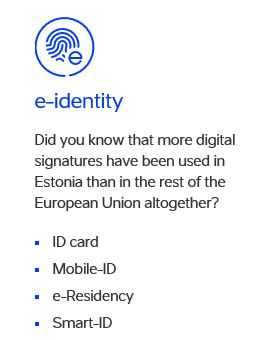 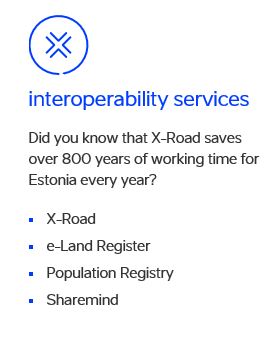 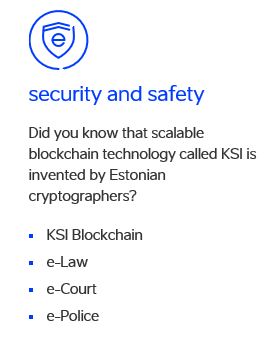 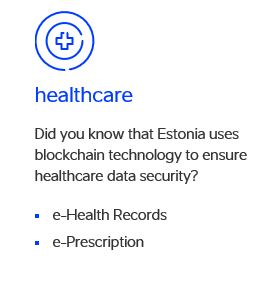 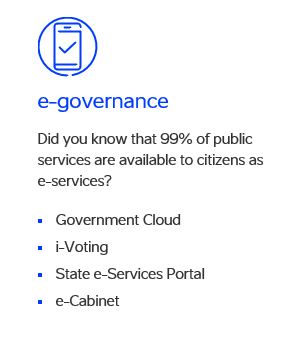 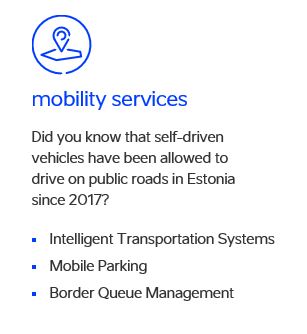 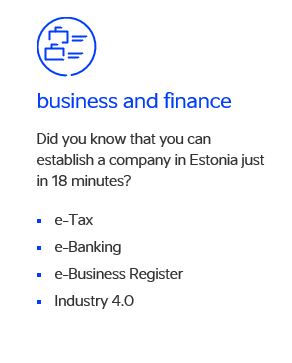 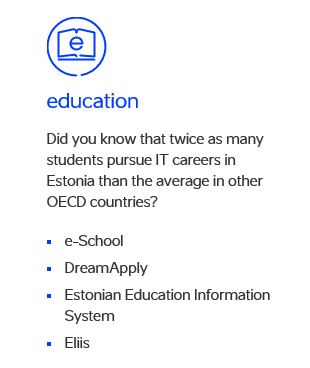 ID card
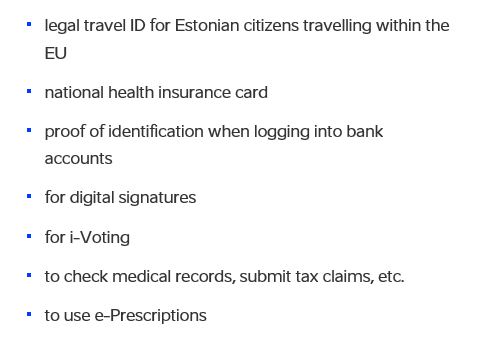 e-Residency
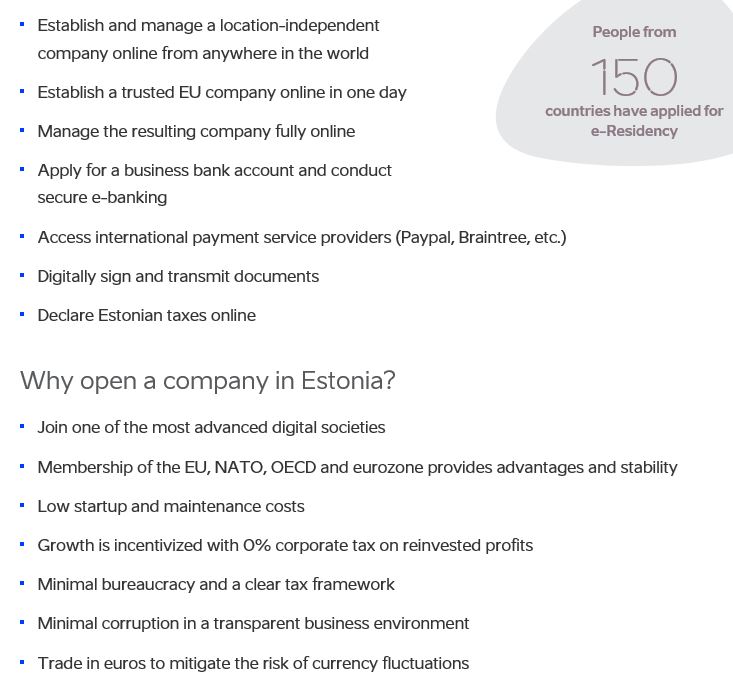 i-Voting
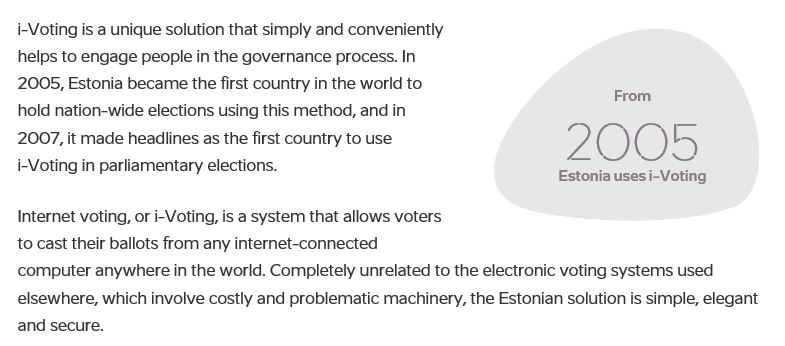 საქართველოში არსებული ელექტრონული სერვისების სისტემები
- პირადობის მოწმობა (“აიდი ბარათი”)- ელექტრონული რეცეპტების სისტემა-ელექტრონული აუქციონები და ტენდერების სისტემა-გადასახადების ელექტრონული სისტემა